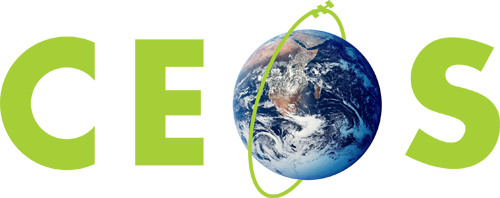 FDA-12: Inventory of space data product formats used by CEOS agencies
K. Thome
NASA
WGCV Plenary # 45
CSIRO, Perth
July 16-19, 2019
Future Data Architecture
Key element for WGCV is to “facilitate interoperability”
Fits activities already taking place
CARD4L product reviews
Level 1 interoperability
Interoperability more likely to drive data format than vice versa with need for metadata and understanding uncertainties
Overlaps with the WGISS/WGCV
Data Formats and Interoperability in the framework of FDA
Quality Indicators in Discovery Metadata
Data Formats and Interoperability in the frame of FDA
Objective: Ensure users a seamless access and usability of data from multiple sensors including tools to use data from multiple sensors
Tasks - ARD uncertainty: Work to define a set of quality/uncertainty parameters to include within ARD and determine an initial method to incorporate these along with their provenance into the data stream, including education of the data community on how to provide provenance information
Definition of quality/uncertainty parameters inserted into ARD
Determine a method to incorporate these along with their provenance into the data stream
Definition of a user manual for data community on how to provide provenance information
Latest status
Work ongoing on measurements uncertainties; experimental design; and field-based uncertainties
Work on Data Cube on demand
Quality Indicators in Discovery Metadata
Objective: Ensure quality and uncertainty information availability  (discovery and access) for users
Tasks - QI Test case: Evaluate whether SST would provide a suitable test case for QI development that can act as an expressive case for QI access and implement this or another one as determined through this activity
Survey on QI currently used by different sensor families
SST confirmed as a suitable test case for QI development
WGISS to define approach for representing and including QIs for the test case in discovery metadata searchable by end users
Latest status
QI are defined at high level - are data useful and more detailed with standard error statistics
Developing SST QI Activity Process description/definition and insertion
Evaluation beginning to determine if WGISS can help in automating process through use of Machine Learning
Path forward on FDA-12
Survey on QI currently used by different sensor families will provide a starting point for the list of product formats used in CEOS agencies
WGISS defining approach for representing and including QIs for the test case in discovery metadata searchable by end users
Readability for end users
Will request WGISS to include the product formats as part of this effort
Definition of quality/uncertainty parameters and methods to incorporate these into the data stream is a key to ensuring interoperability
Level 1 interoperability WGCV task will guide this
Understand how interoperability drives the data format
Work towards the Q4 2019 deadline with closure taking place at the next joint WGCV/WGISS meeting (by Q2 2020)